LESSON 6.1b
Writing Exponential Models
Today you will:
Write exponential models to analyze real world situations.
Practice using English to describe math processes and equations
Core Vocabulary:
Exponential function, p. 296
Exponential growth function, p. 296
Growth factor , p. 296
Exponential decay function , p. 296
Decay factor , p. 296
Asymptote , p. 296 

Previous:
Properties of exponents
Exponential Models (review)

Exponential equations/functions that reflect (model) real-world situations.

A common example is a value you are tracking that increases or decreases by a fixed percentage over a regular period of time (a year).
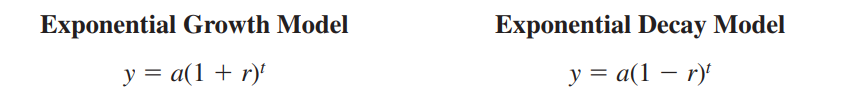 In 2000, the world population was about 6.09 billion. During the next 13 years, the world population increased by about 1.18% each year.
a. Write an exponential growth model giving the population y (in billions) t years after 2000. Estimate the world population in 2005.
b. Estimate the year when the world population was 7 billion.
SOLUTION
Write exponential growth model.
Substitute 6.09 for a and 0.0118 for r.
Simplify.
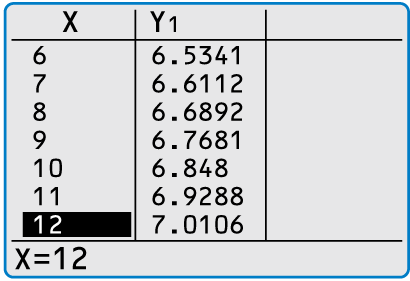 SOLUTION
The rate of growth is .3 or 30%.
SOLUTION
The amount y (in grams) of the radioactive isotope chromium-51 remaining after  
t days is y = a(0.5)t/28, where a is the initial amount (in grams). What percent of the 
chromium-51 decays each day?
SOLUTION
Write original function.
Power of a Power Property
Evaluate power.
The daily decay rate is about 0.0245, or 2.45%.
You deposit $9000 in an account that pays 1.46% annual interest. Find the balance 
after 3 years when the interest is compounded quarterly.
SOLUTION
With interest compounded quarterly (4 times per year), the balance after 3 years is
Write compound interest formula.
P = 9000, r = 0.0146, n = 4, t = 3
Use a calculator.
The balance at the end of 3 years is $9402.21.
Homework
Pg 300, #23-44